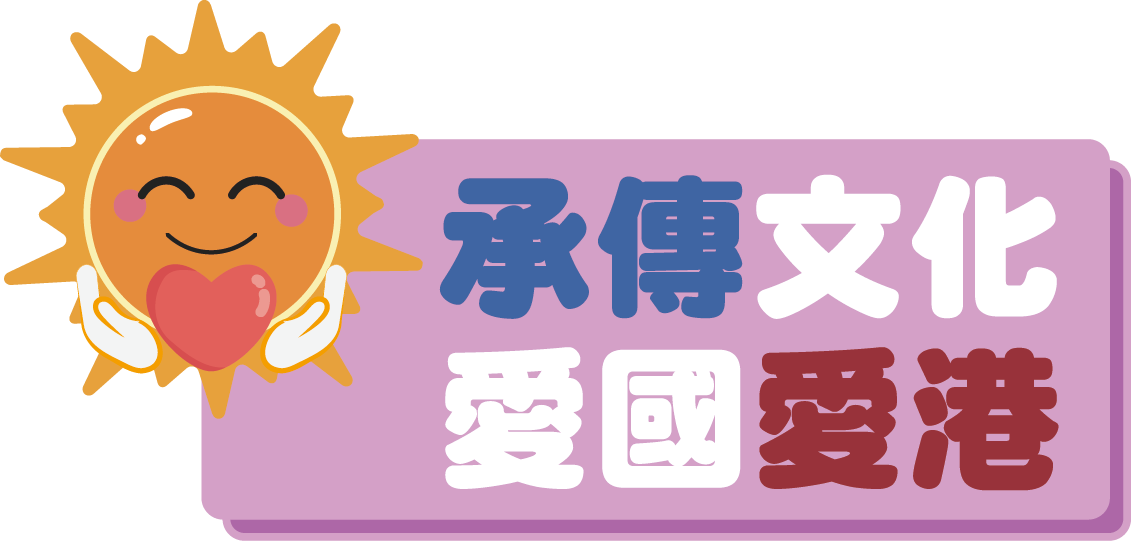 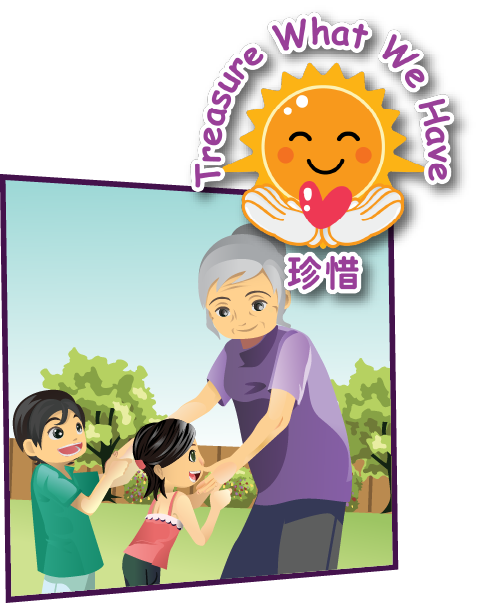 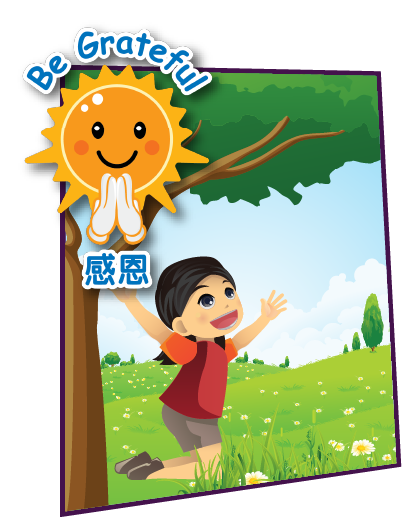 本學年
我們學校主題是……
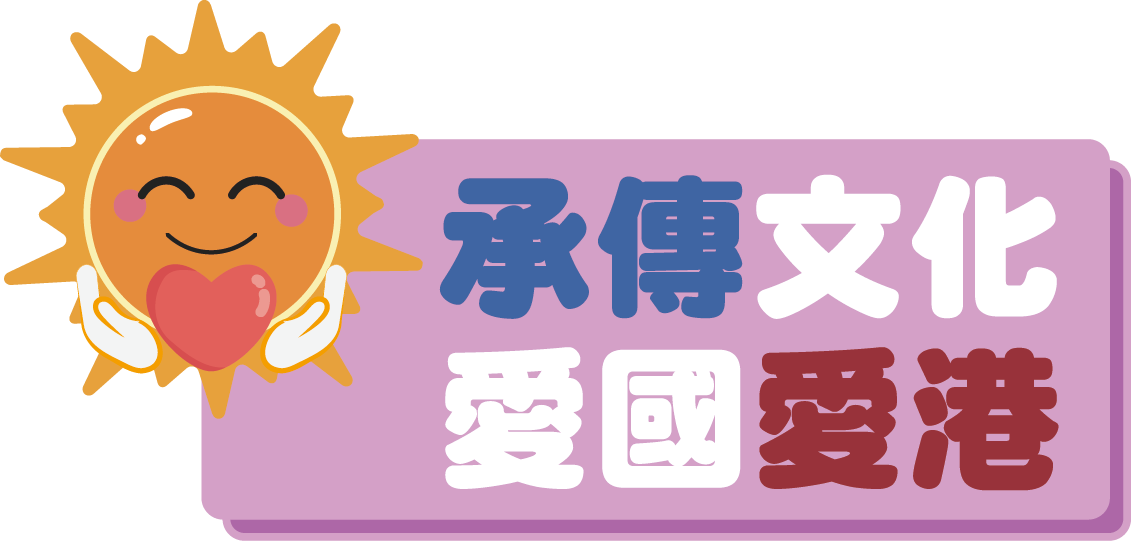 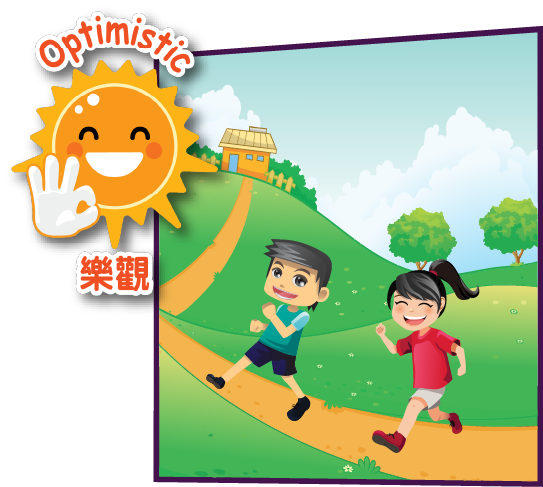 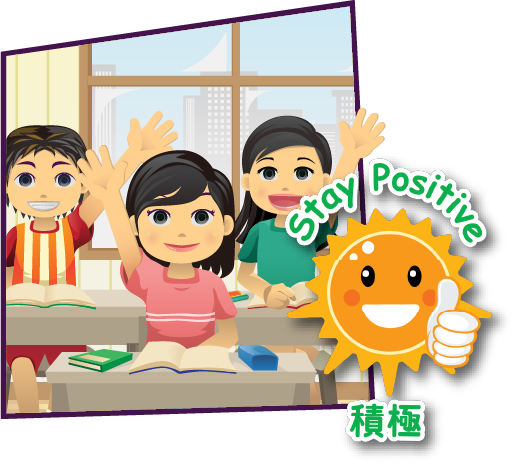 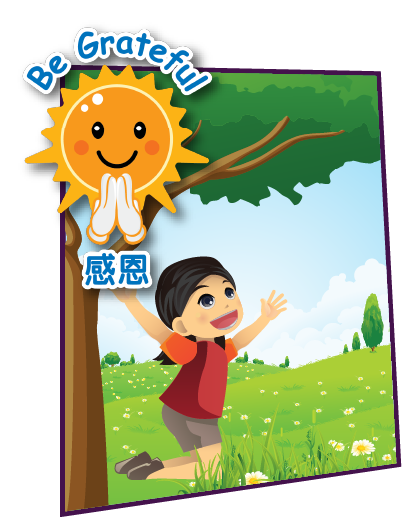 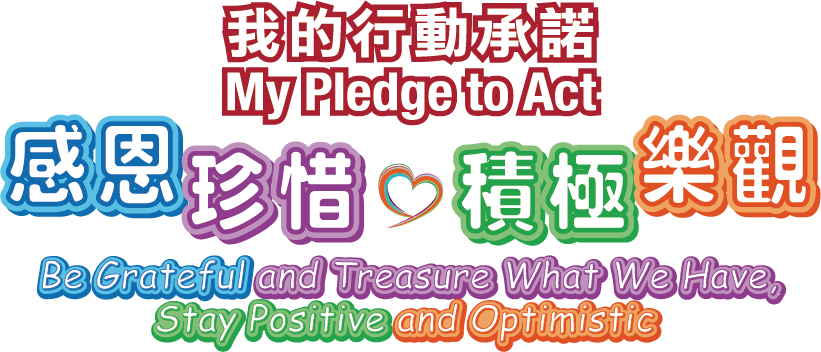 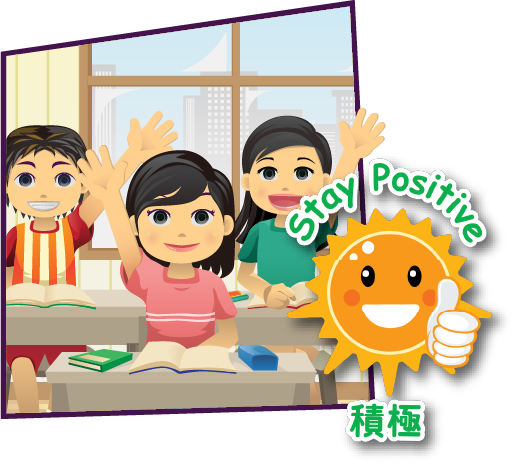 感恩、積極
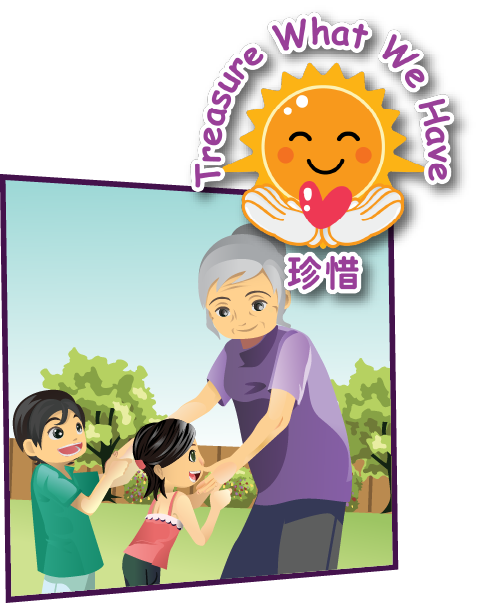 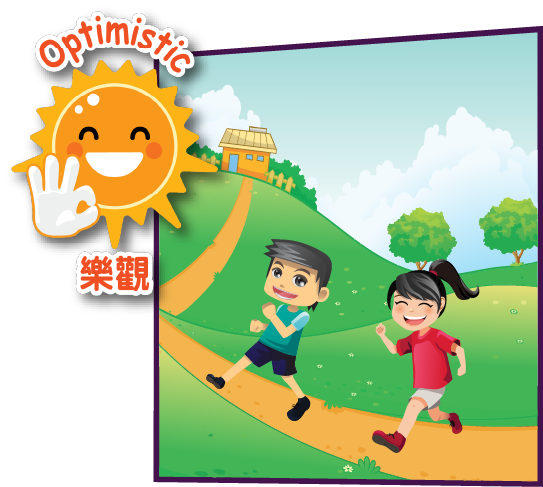 珍惜、樂觀
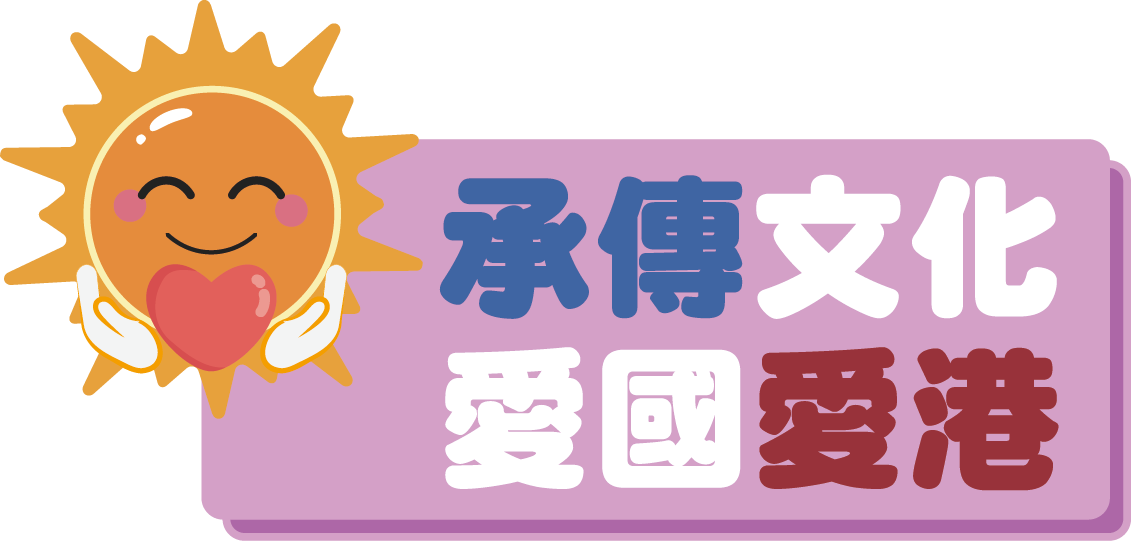 承傳文化．愛國愛港
培育學生成為珍視中華文化，認同國民身份，維護國家和香港特別行政區利益的公民。
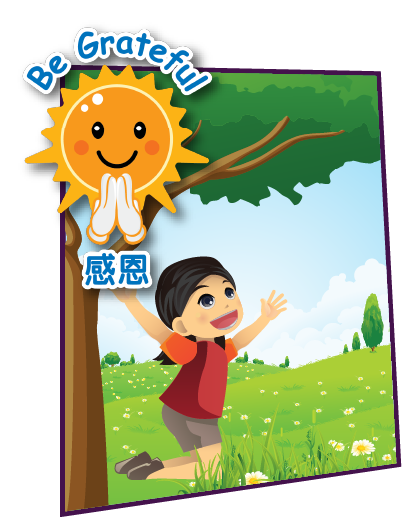 我今天要感恩的是 ……
相片分享
試描述上圖情境，再說說為什麼要挑選這照片 ……
我要珍惜的三件事 ……
相片
相片
相片
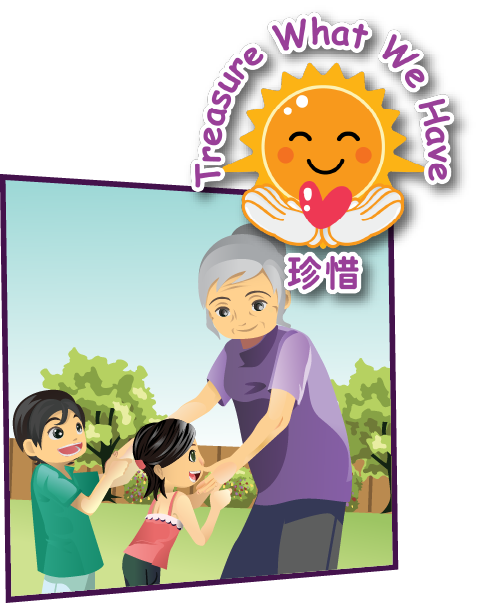 社會/環境
家庭
學校
例如 ……
例如 ……
例如 ……
我曾積極面對一件事情的歷程
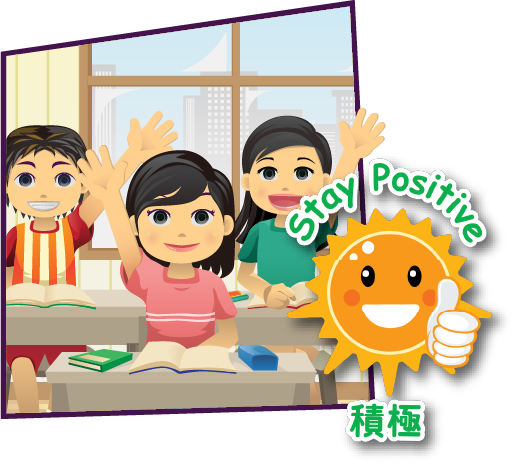 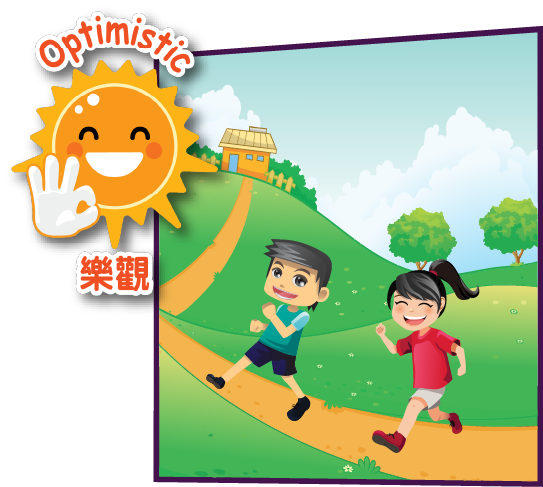 我認為要樂觀面對的三件事
我對中華傳統美德、習俗、歷史、
藝術文化等有何認識？
傳統美德

孝道
兄友弟恭
尊師重道
仁愛
勤學
……
中國歷史

各朝代的重要歷史事件
中華人民共和國的成立
中國改革開放政 策與政、經局勢
……
傳統習俗

團年飯
湯圓
清明掃墓
粽子
月餅
……
藝術文化

書法
音樂
建築
繪畫
戲曲
……
我計劃如何加深對中華文化的認識？
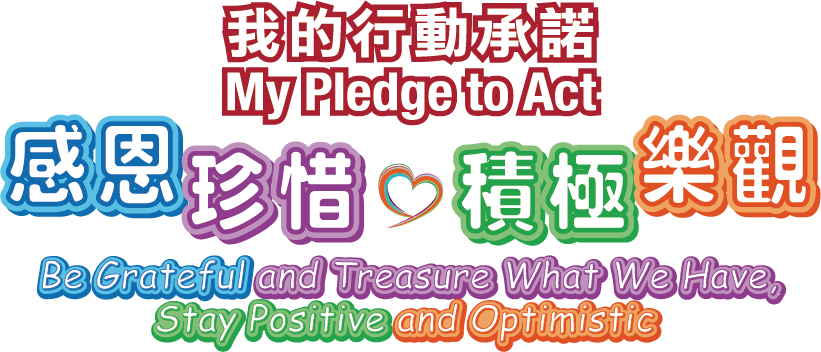 謝謝!